OGC Team Talks Post Award Closeout
5/18/2021
Agenda
Closeout Refresher
Update on past due closeouts and closeout policy.
NIH closeout update and recent NIH policy update with hard stop on award spending at 120 days after project end date.
3
CLOSEOUT REFRESHERIn this section we will cover the following…
Project Statuses and allowable transactions. 
Closeout reports OGC is currently sending.
Maintaining Fiscal Roles.
4
Project Status and Spending Controls
S-Pre-Award: Project/Speed type is active to incur expenditures before the start of the funding period
O-Open: Project/Speed type is active to incur expenditures from the start of the project period to the end of the project period
E-Ended: Project period+1 day; Ended Status confirms the funding period has ended and preparation for final reporting and closeout begin. 
R-Reporting: Project period+60 days; No additional payroll or non-payroll expenses should be added/removed from the project while final financial deliverables are prepared. 
C-Closed: The project/speed type is inactivated, and no other transactions may post or be removed.
Project Spending Controls
Human Capital Management (HCM) and Payroll Expense Transactions (PETS)
The funding distribution will require a funding end date for entry which cannot exceed the project end date. 
Payroll following the end date of a project will transition to suspense if a new distribution has not been entered. 
New payroll entries can not be submitted after the project end date
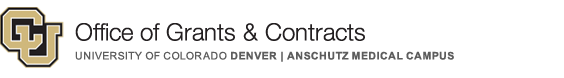 Project Spending Controls
Concur and CU Marketplace
Concur will allow pcard and reimbursements to flow through in an “Ended” Status.
Marketplace will not allow a new requisition
All new requisitions/PO will be stopped when a project is in “Ended” status
Non-personnel transactions will not post to an open purchase order when the project is in “Reporting” status
PO must be closed/resolved in 60 days
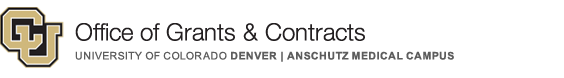 Post Award Closeout Reports
Post Award currently bursts a number reports related to closeout of a project. 
Currently we burst: 					Coming in the Future:
Projects that are coming to an end. GM01 			Snapshot of all Active Projects 2018 and later
Projects that have recently ended.  GM02
Projects that are being reported. GM03
Payroll Suspense
Overspending Notices for Reimbursable projects
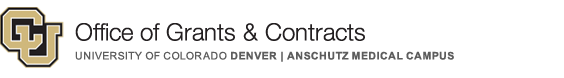 Post Award Reports
GM01 Report
Report generated to show projects approaching 90, 60 and 30 days before the budget end date. This is the time to perform last reviews of projects and complete any cost transfers necessary including PETS and JE’s. 
GM02 and GM03 Report
Report generated to show projects that are expired 30, 60 and 90 days after the budget end date. During this time, we should all be working together to finalize billing and reporting on the project.  

Recipients of the reports: 
GACT=Postaward Administrator
GADM=Department Administrator
Fiscal Staff=Department Administrator
Frequency: Monthly
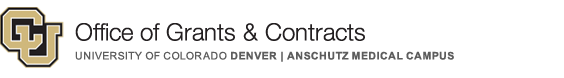 Post Award Reports
Payroll Suspense Report
Report generated to show payroll that will hit suspense by department node 
Recipients of the report: 
PPL=Payroll Liaison
GADM=Department Administrator (if PPL is not available, the GADM will get the report)
Frequency: Monthly
Overspending Notification
Billing Limit Notice Email for reimbursable projects
GACT=Postaward Administrator
GADM=Department Administrator
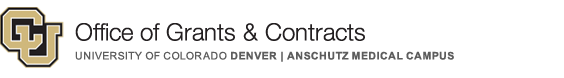 10
Maintaining Fiscal Roles
Based on where reports are being burst you can see it is very important that fiscal roles are maintained on a regular basis.
Tools for maintaining roles	
CU-DATA fiscal role reports – Found under Finance > Lookups
M-Fin Fiscal Roles and Fiscal Roles II
Forward request for updates to ogc.fiscalroles@ucdenver.edu
11
PAST DUE CLOSEOUTS In this section we will cover the following…
What does OGC consider a past due closeout?
Closeout Policy and upcoming revisions.
Past due closeout initiative and populations.
12
What does OGC consider past due?
Post award expectations is that a project is closed as quickly as possible after all deliverables have been submitted.
Most deliverables are due within 45-90 days after the end date. 
After deliverables are completed, we are waiting for a final payment or draw in order to close a reimbursable project, we are not expecting additional transactions after final deliverable have been completed. 
For a fixed or installment projects the department should request to close the project and either return or retain residuals within 90 days from the end of a project. See Closeout Request form which can be found on our site and in our closeout timeline link that comes with GM reports. 
At the latest, OGC is looking to move a project to “C-closed” status, within 180 days after the end date, anything still open and not zero past that date is considered “Past Due” for project closeout purposes.
13
Closeout Policies
Closeout of Sponsored Project
Current Policy indicates unresolved balances that remain in the account after 75 days from the end date can be moved to a dept ST in order to facilitate closeout. 
Current Policy only addresses deliverables to sponsor and not uncollectable balances
Policy is under revision to revise the number of days for to be in line with federal timelines and will include a deadline for uncollectable balances in line with OGC past due expectations.
https://www.ucdenver.edu/docs/librariesprovider284/default-document-library/2011.pdf?sfvrsn=aec8b8b9_0
Retaining Residual Income from Federal Fixed-Price Contracts
https://www.ucdenver.edu/docs/librariesprovider284/default-document-library/2030.pdf?sfvrsn=f7eb9b9_0
14
Past Due Closeouts and Enforcement of Closeout Policy
As we work to align with our policy, we have implemented the following due dates. 
Projects ending in calendar year 2018 
Projects need to be closed by 5/31/2021 
66 projects (3%) remain in this population as of 5-10-2021 that are not zero balance. 
Project ending in calendar year 2019
Projects need to be closed by 10/31/2021
176 (9%) projects remain in this population as of 5-10-2021 that are not zero balance. 
Project ending in calendar year 2020 and beyond.
1/1/2022 we expect to fully implement the closeout policy and will look to perform unilateral closeouts of any past due projects, i.e. projects that are 180 day or more past their end date.
15
NIH CLOSEOUT UPDATEIn this section we will cover the following…
Introduction
NIH transition to Payment Management System (PMS) 01/01/2021
Review 3 key sections of new NIH Notice NOT-OD-21-102
Liquidation period
Additional time required for orderly closeout 
Reconciling Errors
Example
How to be proactive
16
Introduction
My Role:
Complete federal draw-down in PMS on a weekly basis
Certify FFRs in PMS for submission
Liaison between UCD and PMS/GMS
Submit quarterly 272 report in PMS
Handle time-sensitive federal transactions
17
NIH Transition to PMS
NIH mandate to process closeouts in timely manner
NIH policy has long indicated 120 days. They began releasing notices regarding closeout timelines in 2017 to enforce 120 day closeout (NOD-OD-17-107)
In implementing that policy they have worked to align the FFR reporting and draw process to one system PMS. 

NIH transitioned FFR to PMS 01/01/2021	
All FFRs now submitted through PMS 
This process change requires a submission of the FFR (by Postaward) and a new secondary certification level in the system before it can be approved.
18
Liquidation Period
Can only draw funds up to the date FFR is due to NIH or up to 120 days past the period of performance end date.
PMS will automatically reject any draw request made after 120 days past the period of performance end date
A late FFR will not allow additional draw time in the case of a final. They will reduce our ability to draw down to whatever amount was drawn at the time the final was due.
Before submitting FFRs to NIH, recipients must ensure that the information submitted is accurate, complete, and consistent with the recipient's accounting system
19
Additional Time Required for Orderly Closeout
Recipients must submit a final FFR, Final Research Performance Progress Report (RPPR), and Final Invention Statement and Certification within 120 calendar days of the end of the period of performance
In the event that additional time is needed to fulfill the closeout requirements (e.g. prepare, revise, or amend financial reports), a no-cost extension should be requested
20
Reconciling Errors
In rare cases, a recipient may need to revise or amend previously submitted expenditures more than 120 days past the period of performance end date in order to revise a previously submitted FFR
Authorized Organization Representative (AOR) must notify the IC Grants Management Specialist listed in the NoA for additional guidance
Requests should be submitted to your post award administrator in order to request via AOR.
Must indicate why revision is necessary and what action is being taken to preclude similar situations in the future
If an adjustment is to be made, the NIH awarding Institute or Center (IC) will advise the recipient of actions it will take to reflect the adjustment
If a Final FFR needs revision, only a downward revision can be accepted as after 120 days we have lost any ability to draw for additional expenses.
21
Examples
Review the period of performance on Notice of Award (NoA) 
Funds move to “expired” 120 days after the end of the project period (A.K.A. segment)
In this example, funds move to expired 09/29/2024 (121 days after 05/31/2024)
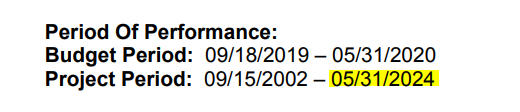 22
Examples (cont.)
Project ends 05/31/2024 (Funds expire 09/29/2024)
PET is completed on 9/15/2024 for April pay 
Fringe doesn’t post to the general ledger until 10/5/2024
Fringe expenses cannot be drawn and will not be reported on the FFR
Project ends 06/30/2021 (Funds expire 10/29/2021)
CSU sends final invoice on 10/25/2021 
Approval in Marketplace not finalized and posted to the general ledger until 10/30/2021 
Subcontract expense cannot be drawn and will not be reported on the FFR
23
How to be Proactive
Ensure all expenses are posted 60 days after the budget period ends.
Draw-down is only completed for expenses that have posted to the general ledger (GL)
Any expenses that are not posted to the GL by this deadline will be at risk to be drawn for that budget period.
Review the TBS monthly to reconcile cash balance
Check to make sure funds are being drawn on a consistent basis (draw is completed weekly)
Make sure that final expenses are posted before project cycles to “R-reporting” status.
24
How to be Proactive (cont.)
If you’re aware of an expense posting within 28 days of reporting, please contact your Postaward Administrator and Morgan Hubbard to determine if a final draw will be feasible
Reject subcontract invoices that cannot be finalized by 90  days after the end date.
Reach out to subcontractors to be proactive to receive their final invoice.
25
Resources
Morgan Hubbard- OGC FFR Inbox
Contact for issues/questions regarding drawing funds, FFR submission, 272 submission, etc.
ogc.ffrsubmission@ucdenver.edu
NIH Notice NOT-OD-21-102
https://grants.nih.gov/grants/guide/notice-files/NOT-OD-21-102.html
26
Questions?